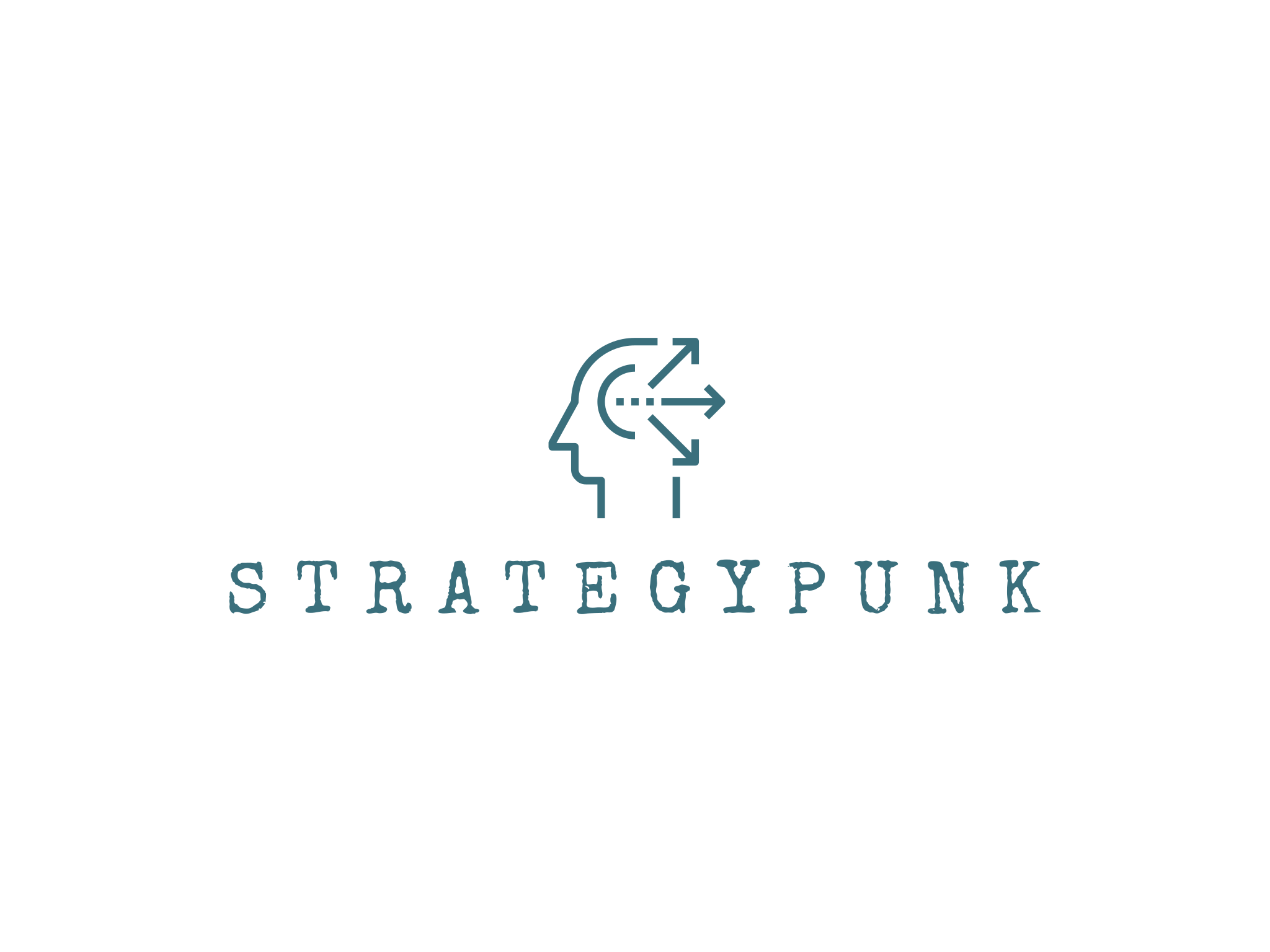 Executive Summary
Business Plan or Business Proposal One-Pager
Problem / Challenge
This is a placeholder text 
Insert your own description here
Recommen-dation
This is a placeholder text 
Insert your own description here
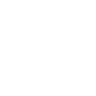 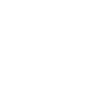 Market
Analysis
This is a placeholder text 
Insert your own description here
Competitor Analysis
This is a placeholder text 
Insert your own description here
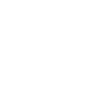 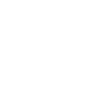 Customer
Segments
This is a placeholder text 
Insert your own description here
Marketing Strategy
This is a placeholder text 
Insert your own description here
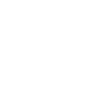 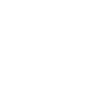 Organisation
This is a placeholder text 
Insert your own description here
Key 
Financials
This is a placeholder text 
Insert your own description here
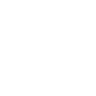 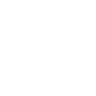 www.strategypunk.com
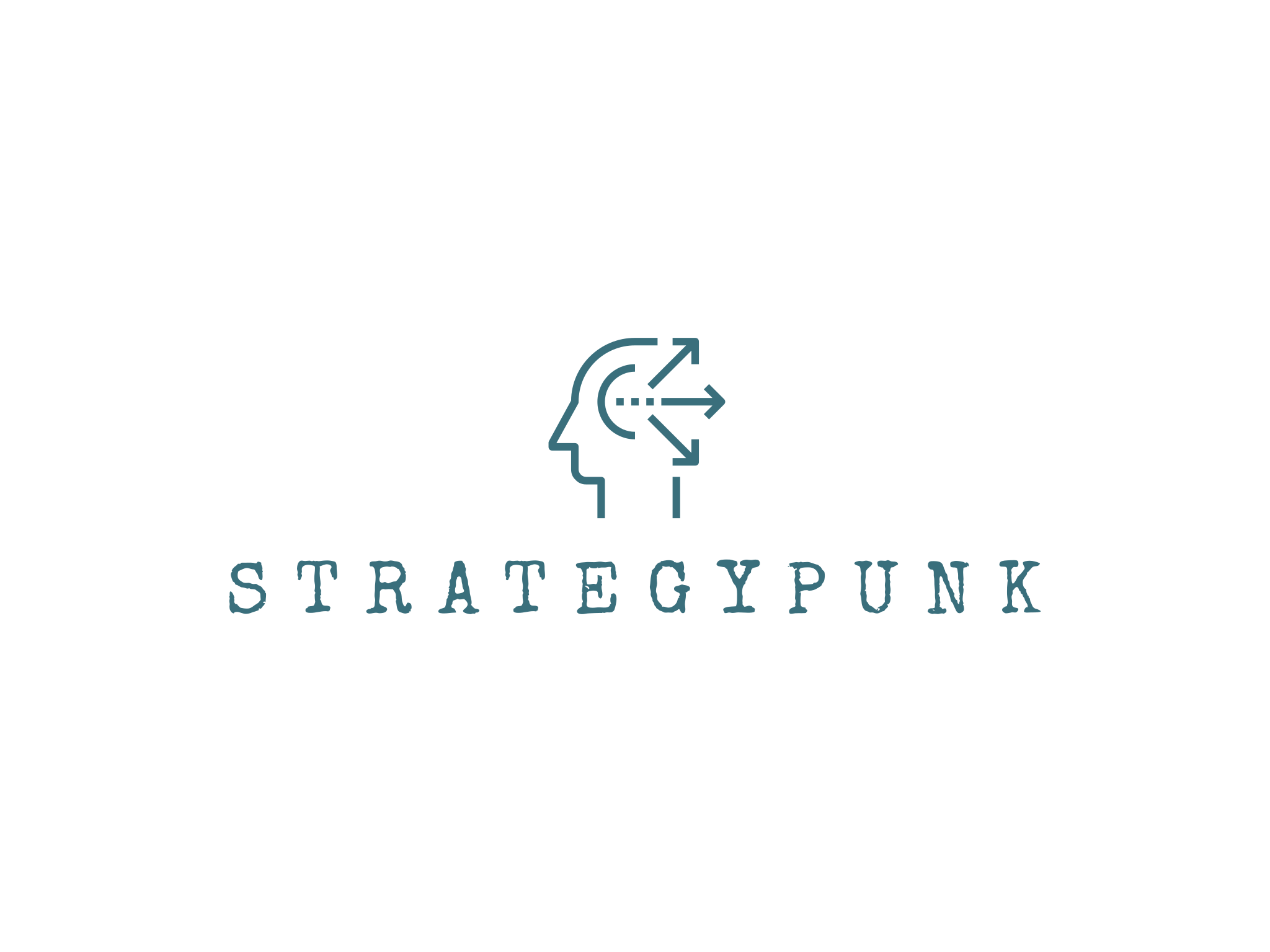 Executive Summary
Business Plan or Business Proposal One-Pager
Problem / Challenge
This is a placeholder text 
Insert your own description here
Recommen-dation
This is a placeholder text 
Insert your own description here
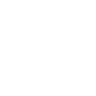 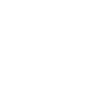 Market
Analysis
This is a placeholder text 
Insert your own description here
Competitor Analysis
This is a placeholder text 
Insert your own description here
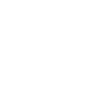 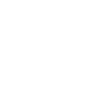 Customer
Segments
This is a placeholder text 
Insert your own description here
Marketing Strategy
This is a placeholder text 
Insert your own description here
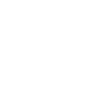 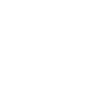 Organisation
This is a placeholder text 
Insert your own description here
Key 
Financials
This is a placeholder text 
Insert your own description here
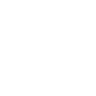 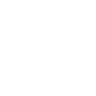 www.strategypunk.com